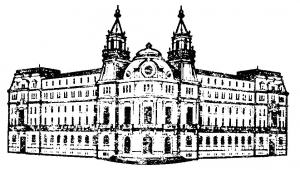 Нови моменти в законодателството в сектор ЖивотновъдствоИНФОРМАЦИОННА КАМПАНИЯ НА МЗХГ 2020 ГОДИНА
Министерство на земеделието, храните и горите, „Информационна кампания 2020г.“
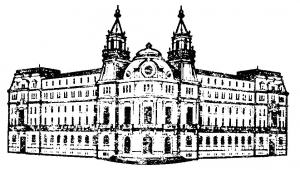 Измененията и допълненията на Наредба № 44 от 2006 г. за ветеринарномедицинските изисквания към животновъдните обекти ( ДВ. бр.5, 17.01.2020г. )  - Основната им цел е да се минимизират рисковете от проникване и разпространение на заразни заболявания в обектите .- Изисквания са въведени предвид сложната епизоотична обстановка и са съгласувани с браншовите организации.
Министерство на земеделието, храните и горите, „Информационна кампания 2020г.“
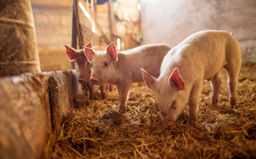 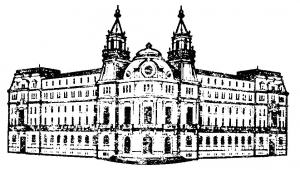 Изисквания касаещи свине  Личните стопанства : - намален е броя на отглежданите прасета за угояване до 3;- всеки обект трябва да има ограда;- обособява се място за отглеждане прасетата с определена площ;- осигуряват се места за съхранение на фуража и съоръжения за хранене и поене;- cтопаните трябва да предприемат действия за почистване и  дезинфекция на местата за отглеждане на прасетата;- ограничен контакт с хора и други животни;- влизането на лицата при прасетата да бъде с работно облекло и след дезинфекция;Фамилните ферми- допустимият брой свине за отглеждане е до 10 свине майки с приплодите им, но не повече от 200 броя общо; - въвежда се определена площ за отглеждане на свинете в зависимост от категория им;- регламентира се капацитетът на съоръжението или мястото, определено за събиране на торовата маса, да е съобразено със задължителния 40 дневен период, през който тя няма да може да се извежда извън животновъдния обект.
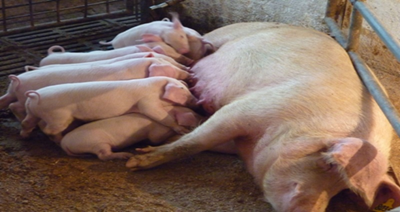 Министерство на земеделието, храните и горите, „Информационна кампания 2020г.“
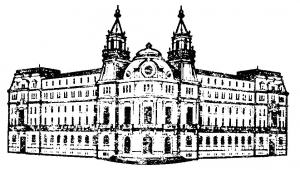 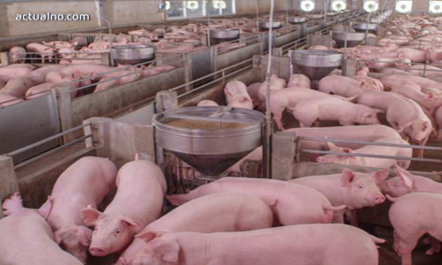 Индустриалните ферми : - създаване на буферна зона или двойна/плътна ограда около обектите за предотвратяване на контакт с диви свине. - в зависимост от технологичното решение на собственика, е въведенa възможност на всяка технологична група да е осигурена отделна биосигурност, в рамките на един животновъден обект;-изготвяне на програма за почистване, дезинфекция, дезинсекция и дератизация от собственика; могат да: 		* имат инсинератори за обезвреждане на странични животински продукти;		* разполагат с места или оборудване дезинфекция на доставени от вън материали;
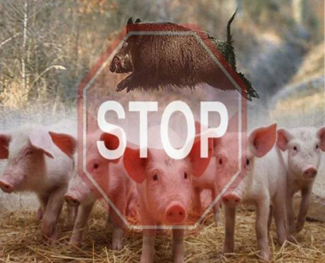 Министерство на земеделието, храните и горите, „Информационна кампания 2020г.“
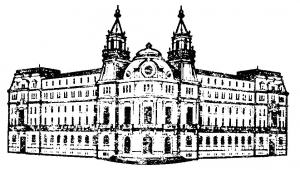 За фамилни и индустриални ферми се въвеждат следните допълнителни изисквания :- нови обекти се изграждат на разстояние не по-малко то 10 км. от фамилна и индустриална ферма и заградена територия за отглеждане на космат дивеч; - за ограничаване контакта с гризачи, други вредители и насекоми, е необходимо покриване на местата за съхранение на фуража, както и обезопасяване на отворите (вратите и  прозорци) в обектите; - обособяване на филтър на входа на всяка сграда за лицата имащи контакт със свинете.- предвидено почистване, измиване и дезинфекция на транспортните средства на място, различно от обособено такова на входа, както и на вътрешния транспорт;- осигуряване на вода отговаряща на изискванията за питейна; - Относно документацията: 		* индивидуален план за биосигурност;		* план за прилагане на спешни мерки при възникване на заразни заболявания.
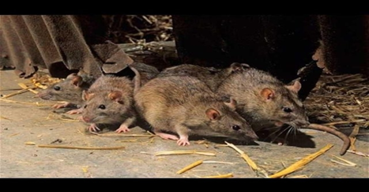 Министерство на земеделието, храните и горите, „Информационна кампания 2020г.“
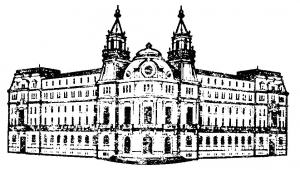 Други видове животни: Лични стопанства: - намаляване броя на отглежданите ЕПЖ и еднокопитни по 2 бр. за вид. - въвеждане на изисквания към обекта за ограда, вода, места за съхранение на фураж, постеля, тор и спазване на изискванията за хуманно отглеждане на животни.      Животновъдни обекти – постоянни пчелини, трябва да:  - разполагат с ограждения;- са снабдени постоянно с вода;- имат информационна табела;  - за обекти намиращи се в защитени територии трябва да са снабдени постоянно само с вода. Животновъдни обекти – пасища за целогодишно отглеждане на ЕПЖ, ДПЖ и еднокопитни животни, трябва да  разполагат:- ограждения;- площ от поне 2 дек. за животинска единица;- осигуряване на храна и вода;- навес за осигуряване на защита от неблагоприятни климатични условия;- място за извършване на ветеринарномедицински манипулации.
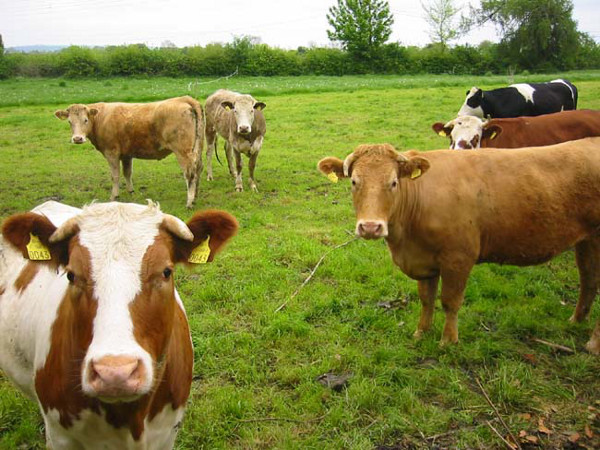 Министерство на земеделието, храните и горите, „Информационна кампания 2020г.“
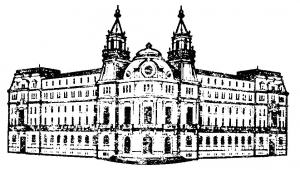 Животновъдни обекти – пасища за сезонно отглеждане на животни от 15.03 до 15.11 разполагат само с : - площ от поне 2 дек. за животинска единица;- осигуряване на храна и вода;- място за извършване на ветеринарномедицински манипулации;- за обекти животновъдни обекти – пасища намиращи се в защитени територии не се изисква площ за животинска единица.  		Срокове за привеждане към новите изисквания: 			- Фамилните и индустриални ферми - 31.12.2020 г. 			- За всички останали ферми– шест месеца;Изменения в Наредба № 6  20.03.2007 г. за условията и реда за пасищно отглеждане на свине от източнобалканската порода и нейните кръстоски - въвеждане на изискването за изграждане на временни двойни заграждения на пасищния район, в които се настанява през нощта отглежданите свине.- изготвяне на план за прилагане на спешни мерки при констатиране на заразно заболяване.
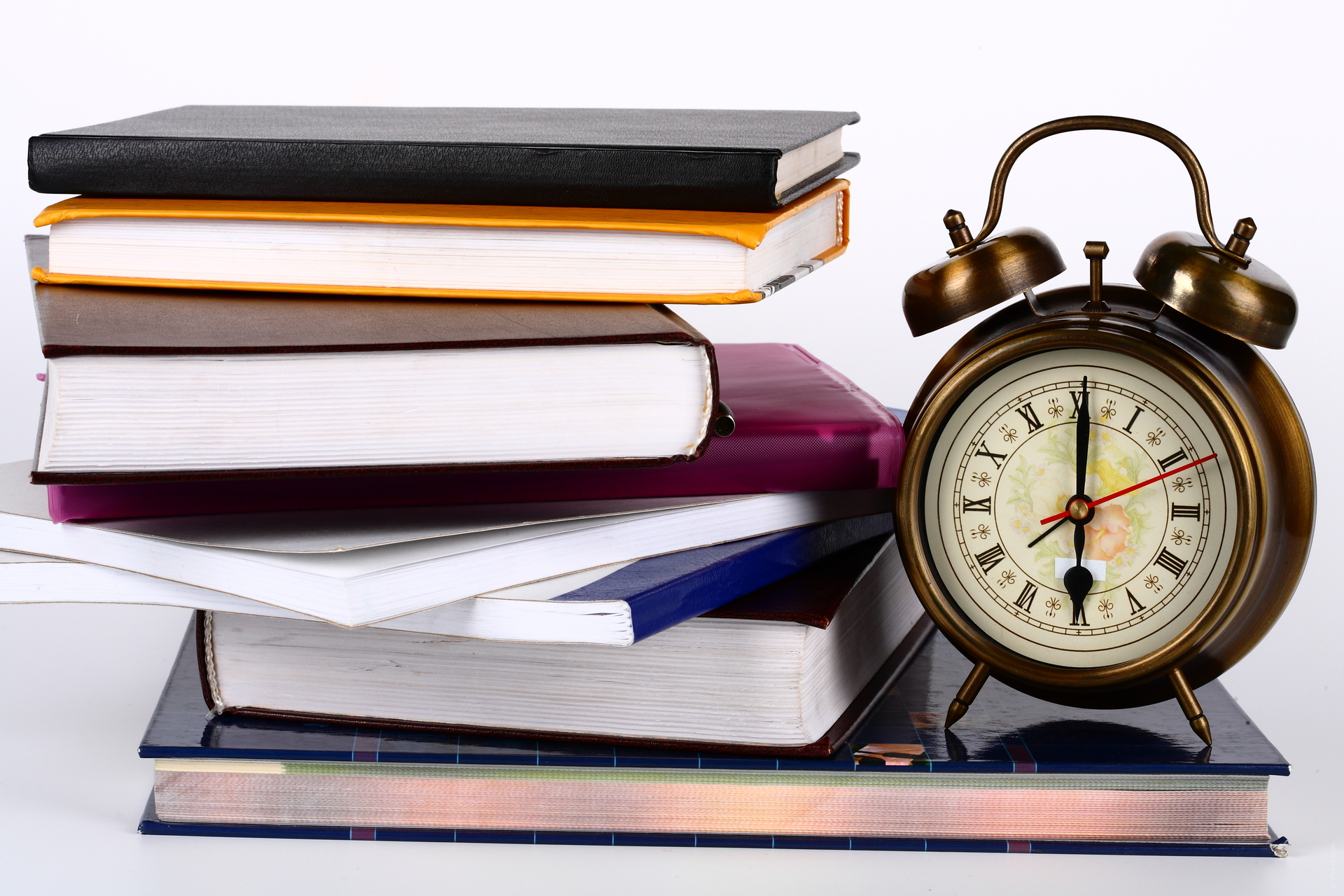 Министерство на земеделието, храните и горите, „Информационна кампания 2020г.“
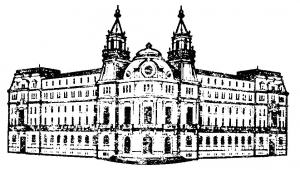 Промени в Закона за ветеринарномедицинската дейност	Законопроектът предвижда актуализиране на националните мерки и решаване на някои спешни въпроси с оглед актуалната епизоотична обстановка по отношение на заразите по животни и хора за Република България. 	ЦЕЛ да има ясна информация за броя на животновъдните обекти в цялата страна, всички животни ще бъдат идентифицирани и ще се създаде възможност профилактичните мерки да се прилагат на всички животни в страната. 	Осигуряване на координиран подход от отделните институции и ведомства при предприемане на необходимите мерки за контрол и ликвидиране на болестите по животните с цел гарантиране на националната сигурност;
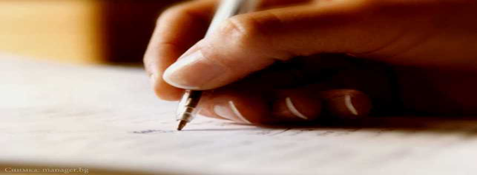 Министерство на земеделието, храните и горите, „Информационна кампания 2020г.“
Промени в Закона за ветеринарномедицинската дейност	Облекчен и безплатен режим за регистрация на личните стопанства	Отпада изискването стопаните да подават лично заявление  за регистрация	 в Областната дирекция по безопасност на храните (ОДБХ). 	Заявлението ще се подава при кмета или кметския наместник, който в         10-дневен срок ще го предостави в ОДБХ;	В срок от 7 дни от получаване   на заявленията  директорът  на ОДБХ назначава комисия за извършване на 	проверка на личното стопанство за спазване на изискванията на Наредба 44 от 2006 г. В комисията участват 	официален ветеринарен лекар и кмет/кметски наместник. 	Комисията  представя на директора на ОДБХ становище с предложение за регистрация или отказ. 	Когато при проверката се установи, че обектът не отговаря на ветеринарномедицинските изисквания,   комисията дава писмено предписание на заявителя, в което определя и срок за отстраняване на пропуските;	Ако стопанинът отстрани пропуските преди изтичане на посочения в предписанието срок, той писмено информира директора на ОДБХ, чрез лице от кметството и до 7 работни дни се извършва повторна проверка на обекта.
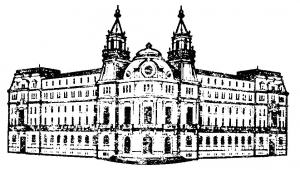 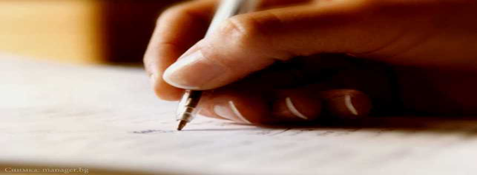 Министерство на земеделието, храните и горите, „Информационна кампания 2020г.“
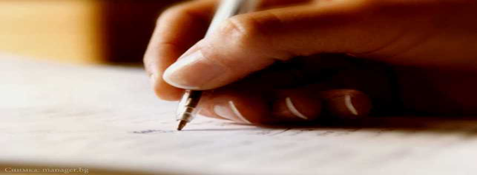 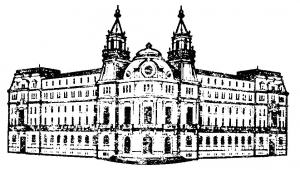 Промени в Закона за ветеринарномедицинската дейностПодобряване на организацията на ветеринарномедицинското обслужване 	Регистрирани ветеринарни лекари (РВЛ)	С цел засилване на биосигурността във фермите и намаляване на риска от разпространение на заболяванията по животните, не се позволява на РВЛ, сключили договори за профилактика със собственици на индустриални ферми за свине и птици, да сключват такива и със собственици на лични стопанства; 	Общото събрание на съответната областна колегия на БВС с решение определя регистриран ветеринарен лекар за всяко населено място в съответната област. Разпределението на регистрираните ветеринарни лекари по населени места се публикува на интернет страницата на БВС и се оповестява по подходящ начин във всяко кметство за прилежащата му територия.	Собственици на лични стопанства могат да сключват с РВЛ по избор договори за лечение на болестите по животните, когато не са съгласни с определения им такъв.	При прекратяване на договора собственикът е длъжен в срок от 7 дни от прекратяването му да сключи договор с друг ветеринарен лекар. Смяната на ветеринарния лекар може да се извършва до два пъти в рамките на една календарна година през месец януари, съответно месец юни. 	Въз основа оценката на риска и капацитета на животновъдните обекти ще се регламентира честотата на посещенията в обектите. Целта на мярката е ранно откриване и докладване на заболяванията по животните въз основа на установените неидентифицирани животни в нерегистрирани обекти.
Министерство на земеделието, храните и горите, „Информационна кампания 2020г.“
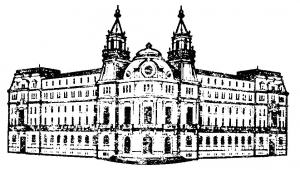 Промени в Закона за ветеринарномедицинската дейност
ДОПЪЛНИТЕЛНИ ЗАДЪЛЖЕНИЯ  НА СОБСТВЕНИЦИТЕ НА ЖИВОТНИ 	- да осигурят и спазват мерките за биосигурност;- да оказват на съдействие при извършването на проверки в техният обект;- да съхраняват в животновъдния обект, на електронен и/или хартиен носител, всички документи, свързани с дейността на обекта и с животните в него и ги предоставят на компетентните органи при поискване;- изпълняват  програми за самоконтрол на заболявания за съответния вид животни, утвърдени от директора на ОДБХ - населване на  животни в животновъдни обекти само след писмено разрешение на директора на ОДБХ - изготвят план за прилагане на спешни мерки при констатиране на заразна болест в животновъдните обекти, с изключение на личните стопанства.КМЕТОВЕ/КМЕТСКИ НАМЕСТНИЦИ	Допълнителни задължения за предприемане на мерки за намаляване на риска от възникване и разпространение на заразни болести по животните, 	В случаи на възникване на такива - оказване на съдействие на органите на БАБХ при прилагането на мерки за тяхното ограничаване и ликвидиране.
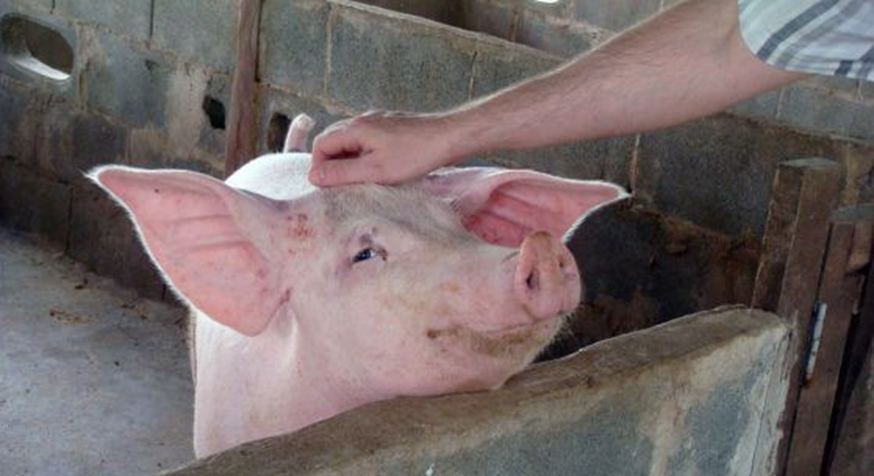 Министерство на земеделието, храните и горите, „Информационна кампания 2020г.“
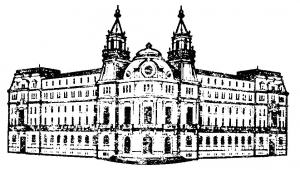 Промени в Закона за ветеринарномедицинската дейност
БАБХ 	Създава се възможност на БАБХ да възлага на други обучени лица изпълнението на някои от мерките при ограничаване и ликвидиране на болестите по животните.  По този начин се освобождава ресурс , който предоставя по-големи възможности  да извършват епизоотични проучвания за определяне и контролиране на всички възможни рискове и ефективността на прилаганият официален контрол;Обезщетения	Актуализиран е редът и начина за определяне и изплащане на обезщетенията на собствениците на животни, засегнати от епизоотични рискове. Разрешението за населване на обект след като в него е било констатирано огнище се извършва само след писмено разрешение, предварителна оценка на риска от Центъра за оценка на риска по хранителната верига (ЦОРХВ) и при спазване на изискванията на процедура, одобрена от изпълнителния директор на БАБХ, съгласувана от директора на ЦОРХВ; оценката на риска се извършва за съответната административна област, в която се намира животновъдният обект в срок до 30 работни дни от датата на подаване на заявлението за издаване на разрешението, и включва индивидуална оценка за индустриалните и фамилните ферми
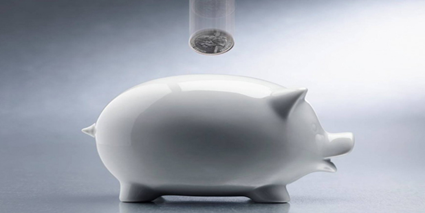 Министерство на земеделието, храните и горите, „Информационна кампания 2020г.“
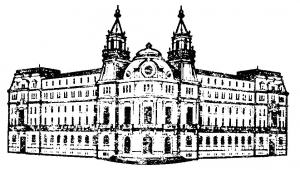 Наредба 10 от 13.12.2019 г. за условията и реда за прилагане на мерките от Националната програма по пчеларство за периода 2020 – 2022 г. (НПП 2020-2022 г.)
Нови моменти по мярка А  - "Техническа помощ за пчелари и сдружения на пчелари"дейност - Закупуване на оборудване – без горна граница за брой пчелни семейства и увеличени видове активи допустими за подпомагане:  сушилня за прашец, декристализатор, ръчна преса за восъчти разпечатки, помпа за мед, сепаратор за прашец, разпечатваща машина и шнекова преса за восъчни разпечатки.Финансовата помощ за дейността за година за пчеларите е:от 20 – 50 бр. пчелни семейства – до 1500 лева;								от 51 – 151 бр. пчелни семейства – до 2500 лева;над 151 бр. пчелни семейства – до 3500 лева.Нови две дейности насочени към сдружения на пчелари (рег. в обществена полза), кооперации и признати организации на производители на мед и пчелни продукти: Организиране на обучения за пчелари, които да ги запознаят с иновативни практики за отглеждане на пчелните семейства; Организиране на базари за популяризиране на пчелните продукти, в които могат да участват  местни пчелари.
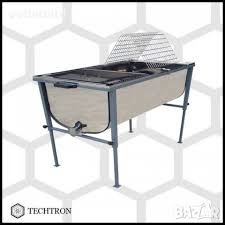 Министерство на земеделието, храните и горите, „Информационна кампания 2020г.“
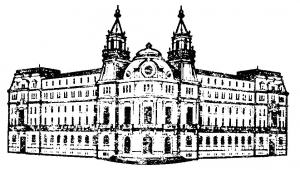 Наредба 10 от 13.12.2019 г. за условията и реда за прилагане на мерките от НПП 2020 – 2022 г.
по мярка Б – Борба срещу  агресорите и болестите в кошера, особено срещу вароатозатадейност - Закупуване на лекарства - недопустими за подпомагане са кандидати, изпълняващи действащ петгодишен ангажимент по мярка 11 "Биологично земеделие" от ПРСР за периода 2014-2020 г. за периода на ангажимента;Финансовата помощ се определя по ценови групи съгласно приложение № 3 от наредбата и е в размер до 9,80 лева за едно пчелно семейство в рамките на финансовата година.Нова дейност насочена към сдружения, групи и организации на пчелен мед дейност  - Изследване на пчелните семейства за наличие на нозематоза и нейното разпространение Финансират се разходите за изпращане и изследване на проби в акредитирани лаборатории.по мярка В – Рационализиране на подвижното пчеларстводейност - Възстановяване на разходите за подвижно пчеларствоДопустми кандидати: Земеделски стопани с най-малко 50  пчелни семейства към датата на кандидатстване, които не са финансирани за същата дейност по държавна помощ „Помощ под формата на отстъпка от стойността на акциза върху газьола“;
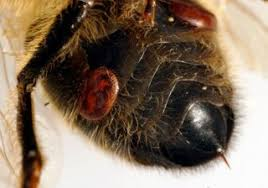 Министерство на земеделието, храните и горите, „Информационна кампания 2020г.“
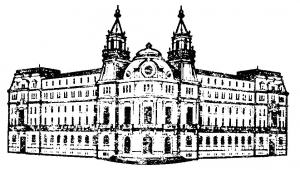 Наредба 10 от 13.12.2019 г. за условията и реда за прилагане на мерките от НПП 2020 – 2022 г.
мярка В  - Рационализиране на подвижното пчеларстводейност - Възстановяване на разходите за подвижно пчеларствоНедопустими кандидати: с пчелини за производство на елитни и  племенни пчелни майки и рояци;Финансират се до две паши в периода от месец април до месец юли на текущата година, при придвижване на не по-малко от 50 и не повече от 300 пчелни семейства на най-малко 15 км  по въздух в радиус от постоянния пчелин, извън населеното място;Минимален непрекъснат престой на придвижените пчелни семейства на едно място е 15 календарни дни;Финансовата помощ е в размер до 10 лева за придвижване на едно пчелно семейство на една паша.мярка В – дейност  Закупуване на нов прикачен инвентар за подвижно пчеларствоДопустими кандидати – пчелари притежаващи най-малко 20 и не повече от 300  пчелни семейства (100 в предходната Програма);Финансовата помощ е в размер до 2500 лв.
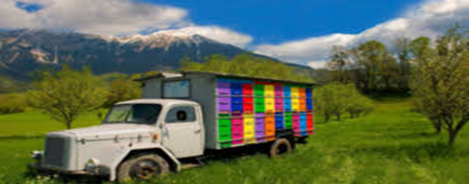 Министерство на земеделието, храните и горите, „Информационна кампания 2020г.“
Наредба 10 от 13.12.2019 г. за условията и реда за прилагане на мерките от НПП 2020 – 2022 г.
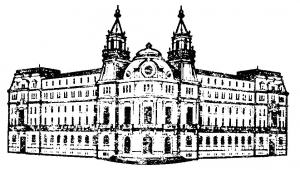 по Мярка Г -  Физикохимичен анализ  на пчелния мед Финансовата помощ за всеки изследван показател е посочена в прил. № 5  от наредбата и е в размер от 6,40 до 28 лв.Мярка Д – Мерки за подкрепа на подновяването на  пчелните кошери в Европейския съюздейност  - Закупуване на кошери  - допустими са кандидати с най-малко 20 и не повече от 250 пчелни семейства (150 в предходната Програма);дейност  - Закупуване на изкуствени рояци – допустими са кандидати с най-малко 20  пчелни семейства, като финансовата помощ  е до 75 лв. /рояк;Дейност  - Закупуване на  пчелни майки – финансовата помощ е до 15 лв./пч. майка.мярка Е - Сътрудничество със специализирани органи за осъществяването на практика на приложните изследователски програми в областта на пчеларството и пчелните продуктитема - Мониторинг на остатъци от пестициди в пчели от райони с интензивно земеделиеДопустими кандидати – пчеларски сдружения;Финансова помощ се изплаща за вземане на проби от пчели, изпращането и изследването им в акредитирани лаборатории.
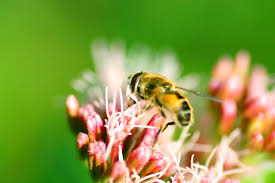 Министерство на земеделието, храните и горите, „Информационна кампания 2020г.“
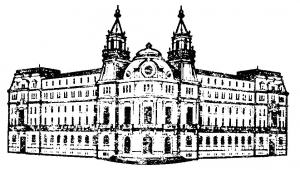 Благодаря за вниманието!
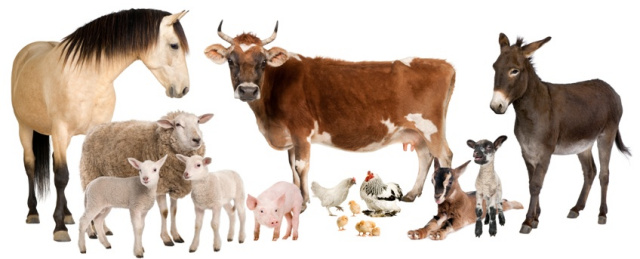 Дирекция Животновъдство
Министерство на земеделието, храните и горите, „Информационна кампания 2020г.“